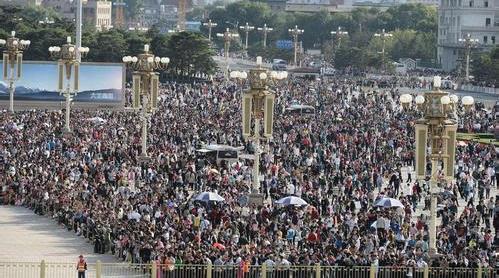 Module 9 Population 
Unit 2   
Arnwick was a city with 200,000 people.
WWW.PPT818.COM
Teaching objectives
1. To learn the vocabulary in unit 2.
2. To listen and understand the 
    text on page 74. 
3. To try our best to let more people   
    know the problems of our growing 
    population.
Words and expressions
套房；公寓 n. 
垃圾；废弃物 n.
寂静的; 安静的 adj.
当地的; 本地的 adj.
(永久）关闭，关停
flat
rubbish
quiet
local
close down
/flæt/
/'rʌbɪʃ /
/'kwaɪət /
/'ləukl /
/'pju:pl /
/pə'lu:ʃn /
/'pʌblɪk /
/'sɜ:vɪs /
/ 'sɔlv /
pupil
pollution
public
service
solve
学生; (尤指)小学生n.
污染 n.
公共的；公众的 adj.
公共服务；服务 n.
解决问题 v.
2
Listen, read and learn
Could it be your town?
     Jo is fifteen and lives in Parkville. When Jo’s grandparents first came to Parkville, it was a quiet village. They had a small house, 
close to fields and hills.
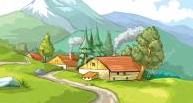 Parkville was near Arnwick, a city with
200,000 people. People from Parkville moved
to Arnwick to find jobs, and they needed places to live. However, it was expensive to 
live in the city centre, so the government built flats outside the centre.
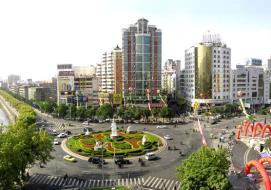 Soon, Parkville became part of Arnwick, and Arnwick became a city with over a million people. Jo’s family lives in one of those flats. 
It is very crowded, and rubbish
is also a problem.
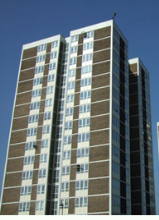 The small local school in Parkville closed down five years ago, so Jo now has to go to a 
school in Arnwick with 2000 pupils. It takes an hour to get there by bus. There is a lot of 
traffic and pollution.
It is clear that Arnwick needs more schools, buses and hospitals. It needs fresh air, clean water, and better public services. It also needs more police to protect its people. But to do all 
these things, it needs
more money.
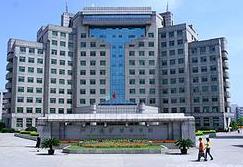 However, can money help solve all these problems? Do we need more big cities like this? In fact, this is just a story. But it describes what is happening all over the 
world. Could it be  your town some day?
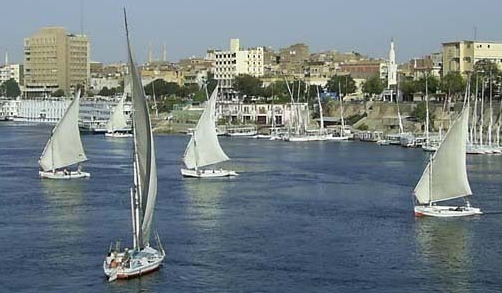 短语背诵
be close to 
                          from...to...
                          need places to live
                          live in the city centre
                          part of...
离......很近
从......到
需要地方居住
住在城市中心
…...的一部分
一个有着二十万万人口的城市
a city with 200,000 people
close down
                             better service
                             solve all the problems 
                             in fact            
                             all over the world
关闭      
更好地公共服务
解决所有的问题
事实上                 
全世界
到那乘公交要花费一个小时。
It takes an hour to get there by bus.
课文
巩固
根据短文填空
I used to live in Parkville. It was a _____ village near Arnwick. Then people from Parkwille ______ to Arnwick to _____ jobs, 
and the government built _______ for them. 
Soon Parkville became ______ __ Arnwick. 
Five years ago, the ____ school in Park-ville _____ _____. It _____ me longer time to go 
to school.
quiet
moved
find
flats
part
of
local
took
closed down
课文
巩固
It also caused a lot of _____ and _______. How I wish I could go to a school near 
my neighborhood !     
  Arnwick needs more schools, buses and ________. It needs fresh air, clean water, and better ____________. It needs more ______ to protect people. It needs _____
______to do all these things.
traffic
pollution
hospitals
public service
police
more
money
课文
巩固
Parkvile was a _____village when Jo’s ___________ first came there.
Arnwick is a city with _______ people 
     and they are from Parkvile to Arnwick 
     to find ____ and places to live in.
quiet
grandparents
200,000
jobs
课文
巩固
3. The Arnwick government built ________ outside the centre because living in the 
    city centre was ________.
4. Except the population, ________ is also a 
    problem in Arnwick. It needs more _____ 
    to protect its people.
flats
expensive
rubbish
police
Language points
flats    “公寓，套房”
house  “房子”
It’s clear that …  “很清楚……” 
很明显，我们要在即将到来的
期末考试前努力学习。 
It’s clear that we need to work hard
before the coming final exam.
local     adj.    当地的
close down  “（永久性地）停工，关闭”。 
去年那家公司关闭。
The company closed down last year.
The government closed down all the coal mines in this area in the 1980s.
当地政府在20世纪80年代关闭了这个地区的所有煤矿。
pollution   n.    污染
pollute       v.    污染
噪音污染是城市中更为严重的问题。
Noise pollution is more serious in the city.
水污染
water pollution
大气污染
air pollution
It takes sb. some time to do sth. 
某人花多长时间做某事。 
It takes an hour to get there by bus.
乘巴士去那儿需一个小时。
It took me an hour to do my homework.
我用了一个小时做作业。
flat       local      pollution  
 rubbish     service      thousand
Many towns and cities have the same problems as Arnwick. People need places 
to live, so the (1) ______ government has 
to build more (2) _________. People need 
better bus and train (3) __________.
local
flats
services
flat       local      pollution  
 rubbish     service      thousand
They also produce more (4) ________, so the government has to make more efforts to protect the city against (5) __________. As we say, a hun-  dred people make a (6) 
________ problems!
rubbish
pollution
thousand
汉译英
他觉得他像家庭中的一员了。 (one of …)
 
2. 她花了两个小时做作业。(It takes…to do)
 
3. 中国丝绸驰名天下。    (all over the world)
He feels like one of the family now.
It took her two hours to do her homework.
The Chinese silk is famous all over the world.
1. Please make _____ for the old woman.      
    A. house    B. flat    C. room     D. rooms
2. The factory _____ last year and the villagers
    were very happy to have a better life.
    A. closed off   B. closed away  C. closed down
3. Air ______ is a serious problem in big cities.
    A. pollution     B. pollute           C. rubbish
4. The government needs to make ______ to 
    protect the forest.
    A. laws           B. stories           C. ways
C
C
A
A
5. Our school is ______ the Building.
    A. near from          B. far to   
    C. close to             D. far away
6. It takes me a long time ________  
    the TV play. A. watch B. watches    
    C. watching                 D. to watch
15. Life in the city can’t be _______ than that in the country.
    A. enjoyed         B. more enjoyable
    C. much enjoyable     D. enjoyable
C
D
B
Write a composition about how to solve the problems in your home town.
With the development of our home town, it is becoming stronger and stronger. But  there are still some problems in our home town.
Homework
1. Recite the text on page 74.
2. Do something to protect our hometown.
3. Complete the exercise in the workbook.
Protect the environment! Because we have only one earth, this is our common home!
保护环境吧！因为我们只有一个地球，这是我们共同的家园！
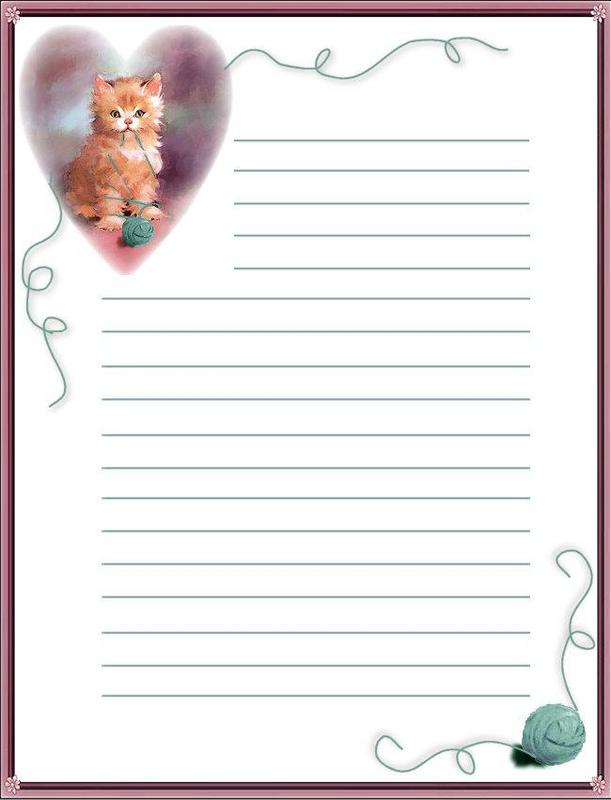 Goodbye